TÍTULO: Subtítulo
Joana Maria OLIVEIRA1; Maria José ALBUQUERQUE2
1.Enfermeira, Pontifícia Universidade Católica de Minas Gerais – Campus Poços de Caldas, oliveira@ xxx.com.br;
 2. Prof.ª Dr.ª, Pontifícia Universidade Católica de Minas Gerais – Campus Poços de Caldas, albuquerque@xxx.com.br.
VIII MOSPT - Mostra de Projetos e Trabalhos do Curso de Enfermagem
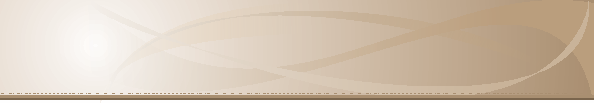 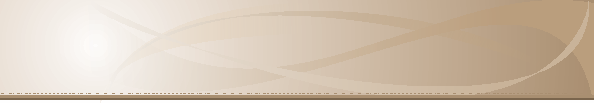 RESUMO
2. MATERIAL E MÉTODOS
O pôster deve ser elaborado no tamanho 100 cm de altura x 90 cm de largura, em três colunas, devendo conter, obrigatoriamente: a logomarca do evento, o título do artigo, o nome dos autores seguidos de identificação, introdução, material e métodos, resultados e discussão, conclusão, agradecimentos e referências. O título deve ser bem destacado, permitindo que o visitante tenha facilidade em identificar o trabalho. Utilize fonte Calibri, tamanho de fonte 72 como mínimo para título, 36 para os cabeçalhos e fonte 30 como mínimo para conteúdo. 

O pôster deve ser confeccionado em material adequado (lona, PVC, glosspaper ou similar). O resumo deve ser elaborado conforme ABNT NBR 6028, seguido das palavras-chaves. 


Palavras-chave: as mesmas utilizadas no artigo.
(Informar claramente como, quando e em que condições os procedimentos foram realizados e quais os passos que foram seguidos, informando ainda o período e o local de realização da pesquisa. Deve permitir ao leitor reconstruir o processamento dos métodos empregados, sendo sintético, claro e preciso).
















(Os resultados devem ser apresentados de forma objetiva, precisa e em sequência lógica, utilizando-se tabelas, gráficos e figuras, sem necessidade de descreve- las. Devem ser descritos na mesma sequência em que foram realizados os experimentos, e devem ser expressos de forma simples e clara, pois constituem o novo conhecimento, a contribuição do autor.
A discussão realça os achados importantes do estudo, as conclusões pertinentes e as suas implicações ou aplicações; confronta os resultados obtidos no estudo com os da literatura; sugere explicações para possíveis discrepâncias encontradas e inclui comentários sobre as limitações da investigação).
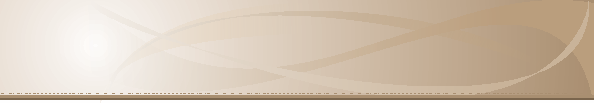 4. CONCLUSÃO
(As conclusões devem ser fundamentadas nos resultados, contendo deduções lógicas que correspondam aos objetivos do tema proposto e às expectativas propostas pelo autor na introdução do trabalho. Devem ser breves, exatas e acompanhar a sequência proposta nos objetivos, podendo ser positivas e negativas).
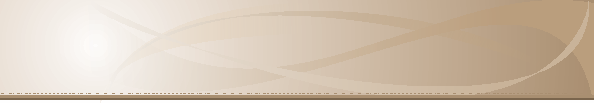 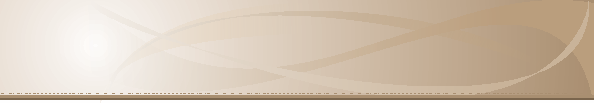 3. RESULTADOS E DISCUSSÃO
1. INTRODUÇÃO
(Apresentar, de forma breve e clara, a fundamentação racional e o propósito do estudo, fornecendo ao leitor elementos necessários para a compreensão do trabalho) .




(Informar claramente como, quando e em que condições os procedimentos foram realizados e quais os passos que foram seguidos, informando ainda o período e o local de realização da pesquisa).
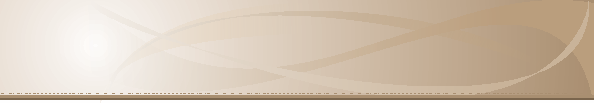 2. OBJETIVOS
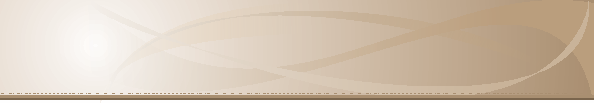 REFERÊNCIAS
Listar as referências citadas no texto de acordo com as normas da ABNT NBR 6023. Sugere-se a utilização de, no máximo, 5 referências no pôster.
ASSOCIAÇÃO BRASILEIRA DE NORMAS TÉCNICAS. NBR 15437 : Informação e documentação:  Pôsteres técnicos e científicos: apresentação. Rio de Janeiro, 2006.